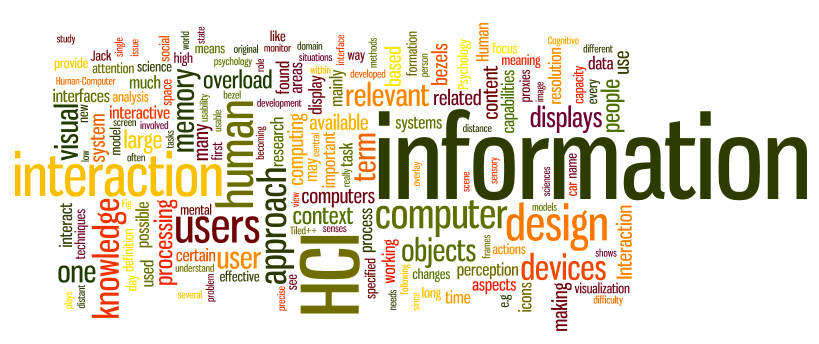 Brain Computer Interfacing
Dr. Sampath Jayarathna
Old Dominion University
Credit for some of the slides in this lecture goes to Christian A. Kothe at UCSD and Seminarlinks
1
Outline
What is a BCI?
Application Areas and Examples
Scientific Challenge
Available Tools
BCI: Definition
“The goal of BCI technology is to give severely paralyzed  people another way to communicate, a way that does not  depend on muscle control.” (Wadsworth Center)
“A system which takes a biosignal measured from a  person and predicts (in real time / on a single-trial  basis) some abstract aspect of the person's  cognitive state.”
Biosignal
State Predictions
BCI
(inference/  estimation)
BCI Technology
A Brain-Computer Interface (BCI) is a technology which allows a human to control a computer, peripheral, or other electronic device with thought. 

It does so by using electrodes to detect electric signals in the brain which are sent to a computer. 

The computer then translates these electric signals into data which is used to control a computer or a device linked to a computer.
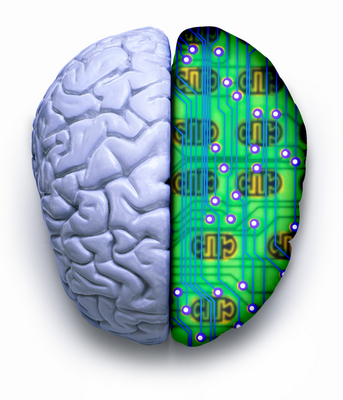 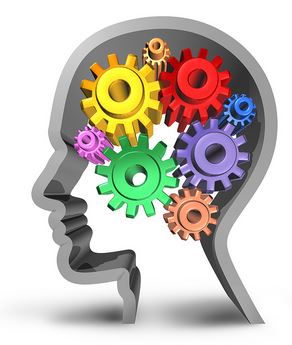 How the brain turns thoughts into action ?
The brain is full of neurons; these neurons are connected to each other by axons and dendrites. 
Your neurons - as you think about anything or do anything - are at work. 
Your neurons connect with each other to form a super highway for nerve impulses to travel from neuron to neuron to produce thought, hearing, speech, or movement. 
If you have an itch and you reach to scratch it; you received a stimulus (an itch) and reacted in response to the stimulus by scratching. 
The electrical signals that generated the thought and action travel at a rate of about 250 feet per second or faster, in some cases.
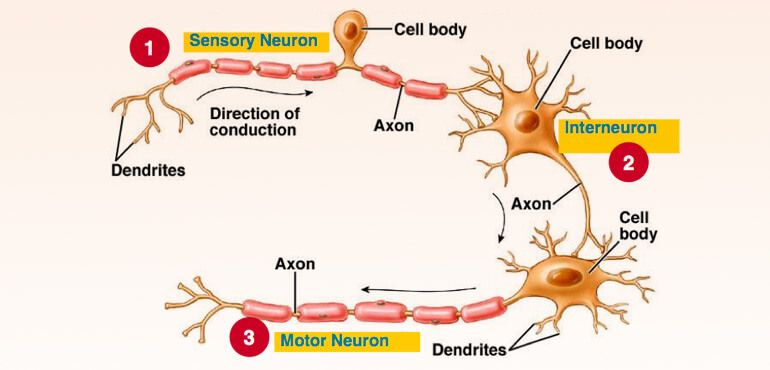 Major Historical Events
1924 ,Hans Berger,  a German neurologist was the first to record human brain activity by means of EEG.

1970, Research on BCIs began at the University of California Los Angeles (UCLA).

1978, A prototype was implanted into a man blinded in adulthood.

Following years of animal experimentation, the first neuroprosthetic devices implanted in humans appeared in the mid-1990s.

2005. Matthew Nagle was one of the first persons to use a BCI to restore functionality lost due to paralysis.

2013 Duke University researchers successfully connected the brains of two rats with electronic interfaces that allowed them to directly share information, in the first-ever direct brain-to-brain interface.
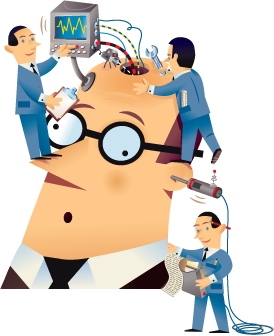 Three BCI Subtypes
Active BCI: “An active BCI is a BCI which derives its  outputs from brain activity which is directly consciously  controlled by the user, independently from external  events, for controlling an application.”

Reactive BCI: “A reactive BCI is a BCI which derives its  outputs from brain activity arising in reaction to  external stimulation, which is indirectly modulated by  the user for controlling an application.”

Passive BCI: “A passive BCI is a BCI which derives its  outputs from arbitrary brain activity without the  purpose of voluntary control, for enriching a human-  computer interaction with implicit information.”
Zander et al., 2009
Parts of a Basic Setup
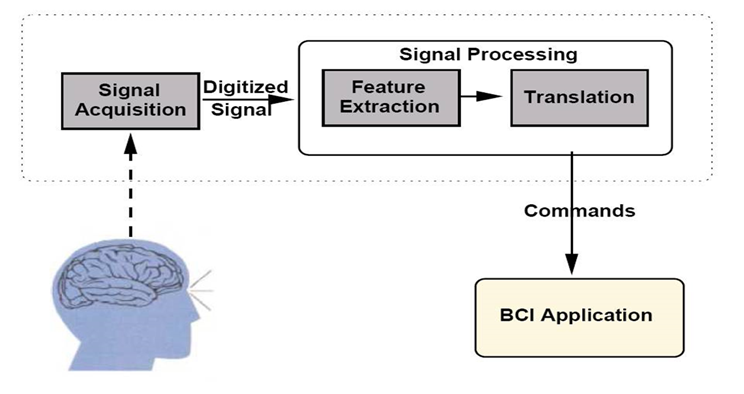 [Speaker Notes: Single-unit = SU electro-physiological responses of single neurons using a microelectrode system
Multiunit = MU
Local Field potential = LFP  electrophysiological signal generated by the summed electric current flowing from multiple nearby neurons within a small volume of nervous tissue.]
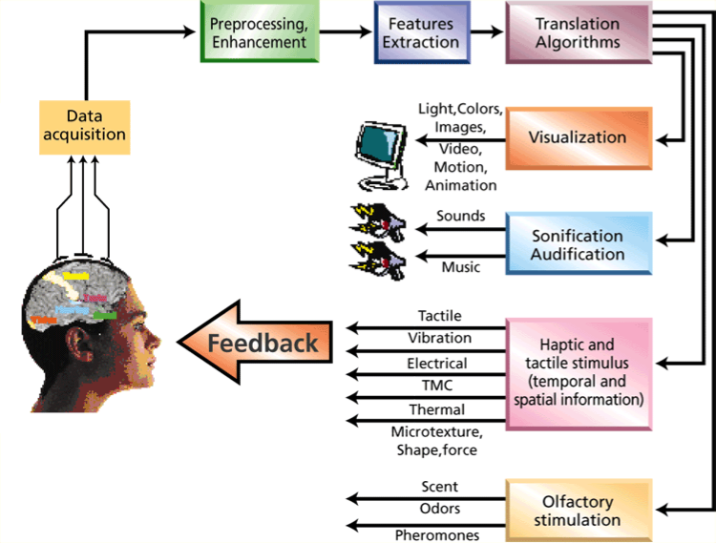 BCI Model
Parts of a Modern Setup
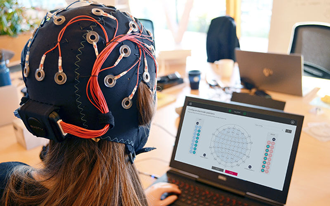 Processing and
Interface Device
Wireless Headset
Biosignals and other Inputs
Biosignal
BCI
(inference/  estimation)
Biosignal types
Invasive BCIs
BrainGate Neural Interface System
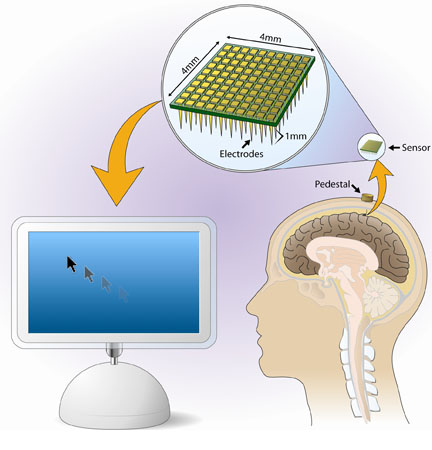 Invasive BCIs are implanted directly into the grey matter of the brain by neurosurgery. 

As they rest in the grey matter, invasive devices produce the highest quality signals of BCI devices.

But are prone to scar tissue build-up, causing the signal to become weaker or even lost as the body reacts to a foreign object in the brain.
Utah Electrode
Partially Invasive
It is another brain signal reading process which is applied to the inside the skull but outside the grey matter. 

Electrocorticography(ECoG) is the example of partially invasive BCI.

An electrocorticograph (ECoG) records the activity of the brain inside the skull, but from the surface of the membranes that protect it.

An electrode Grid is being implanted by surgical incision.
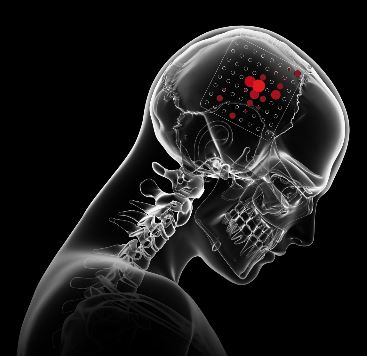 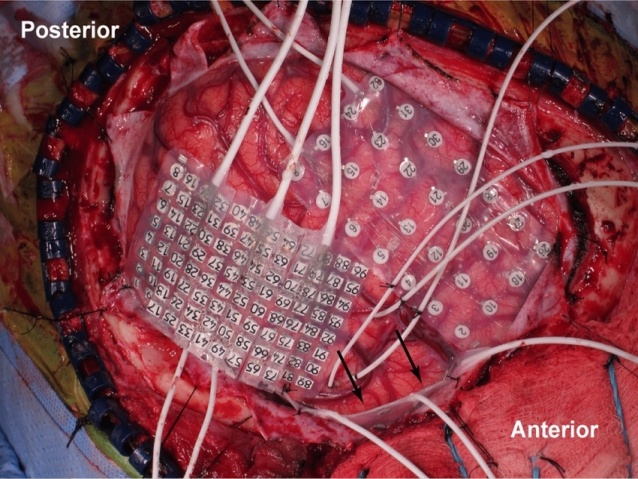 Non-Invasive
It is the most useful neuron signal imaging method which is applied to the outside of the skull, just applied on the scalp.
Techniques
Electroencephalography (EEG)
Magnetoencephalography(MEG)
functional Magnetic Resonance Imaging (fMRI)
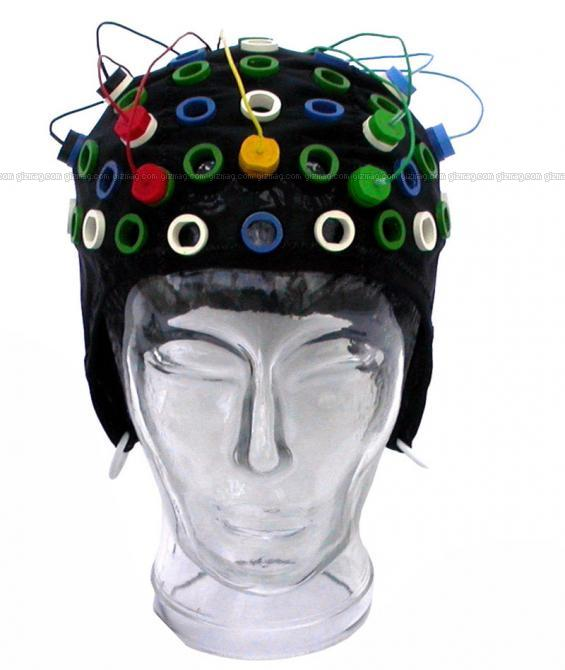 Interface
The easiest and least invasive method is a set of electrodes -- a device known as an electroencephalograph (EEG) -- attached to the scalp.

The electrodes can read brain signals. 

To get a higher-resolution signal, scientists can implant electrodes directly into the gray matter of the brain itself, or on the surface of the brain, beneath the skull.
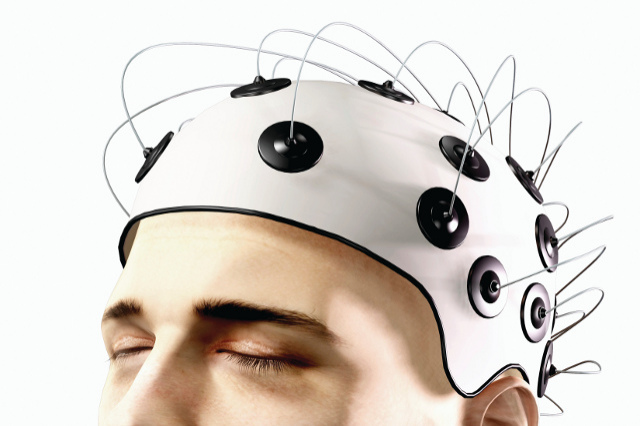 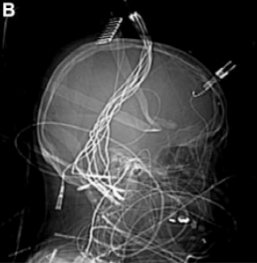 Basic Mechanism
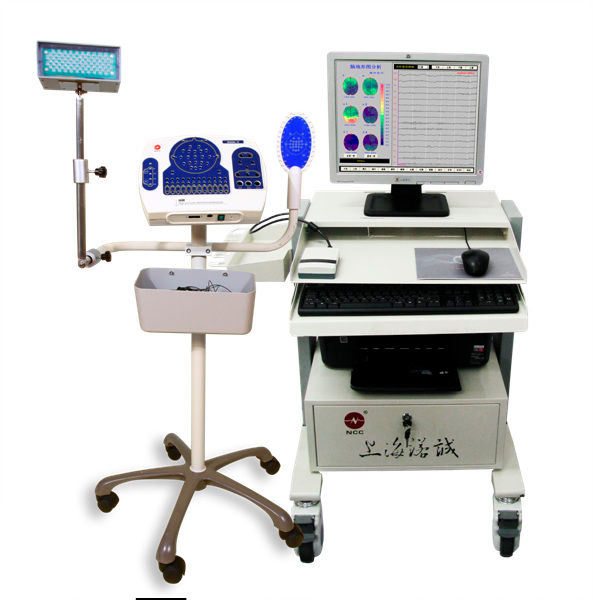 Wires from each electrode transmit their measurements to a computer.
The electrodes measure minute differences in the voltage between neurons. 
The signal is then amplified and filtered.
The computer produces a graph showing the readings from each electrode.
Digital EEG
EEG and MEG
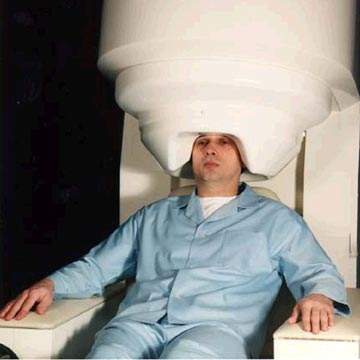 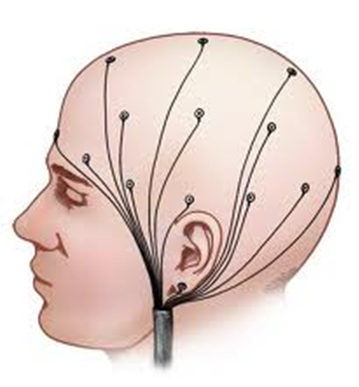 Electroencephalography EEG
In conventional scalp EEG, the recording is obtained by placing electrodes on the scalp with a conductive gel or paste, usually after preparing the scalp area by light abrasion to reduce impedance due to dead skin cells. 
Many systems typically use electrodes, each of which is attached to an individual wire.
Magnetoencephalography (MEG) 
MEG detects the tiny magnetic fields created as individual neurons "fire" within the brain. 
It can pinpoint the active region with a millimeter, and can follow the movement of brain activity as it travels from region to region within the brain.
fMRI
Functional Magnetic Resonance Imaging fMRI 
It exploits the changes in the magnetic properties of hemoglobin as it carries oxygen. 
Activation of a part of the brain increases oxygen levels there increasing the ratio of oxyhemoglobin to deoxyhemoglobin.
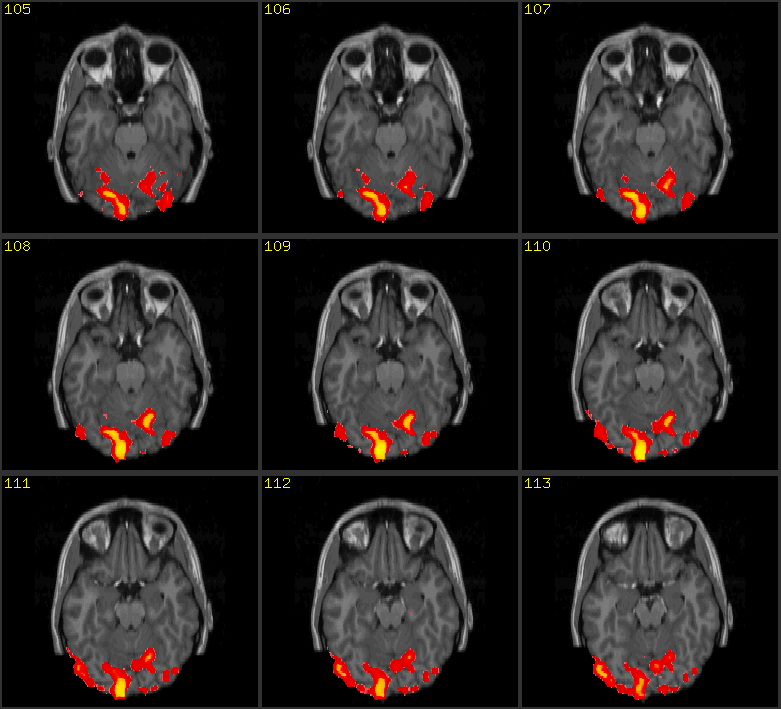 Room-sized Sensors
Magnetoencephalograpy (MEG), functional  Magnetic Resonance Imaging (fMRI)
NIMH
Sinai Hospital
Functional Near-Infrared Spectroscopy (fNIRS)
fNIRS (Functional Near-Infrared Spectroscopy) and fMRI (functional Magnetic Resonance Imaging) are both types of “functional neuroimaging”. 
Both methods measure the relative concentrations of oxygenated vs deoxygenated Hemoglobin in the blood vessels of the brain. When a group of neurons are more active, local blood flow changes in response (and in turn, changes the local oxy-/deoxy- hemoglobin concentrations) — this is known as neurovascular coupling 
fNIR uses differences in the absorption of near-infrared light, while fMRI uses differences in the magnetic resonance signal.
https://www.youtube.com/watch?v=yckXdpb4anQ
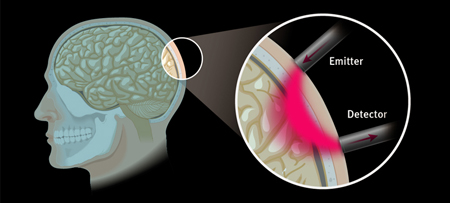 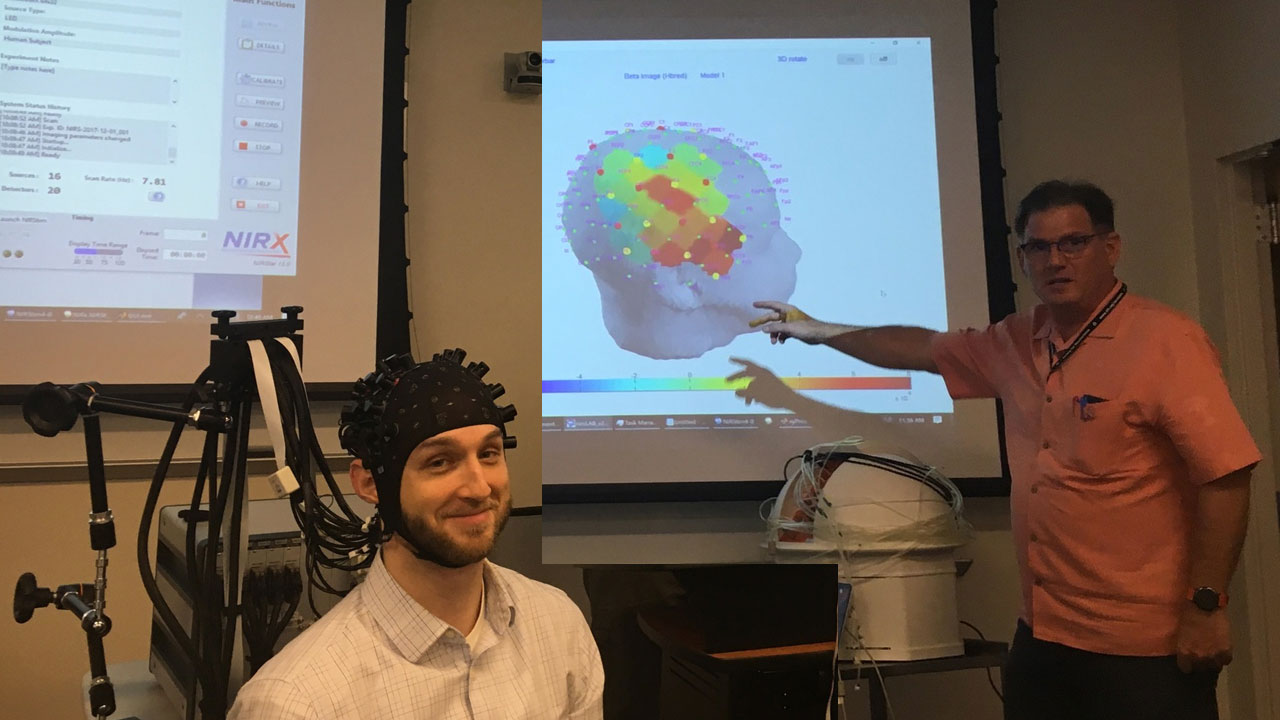 Non-Brain Signals I
Motion Capture, Eye Tracking
SCCN MoBI Lab
SensoMotoric Instruments
(EEG: Emotiv)
Non-Brain Signals II
Electromyography (EMG), 
is an electrodiagnostic medicine technique for evaluating and recording the electrical activity produced by skeletal muscles
Electrocardiography  (ECG), 
is the process of producing an electrocardiogram (ECG or EKG, a recording - a graph of voltage versus time - of the electrical activity of the heart using electrodes placed on the skin 
Electrooculography (EOG)
is a technique for measuring the corneo-retinal standing potential that exists between the front and the back of the human eye
BCI Estimates/Predictions
State Predictions
BCI
(inference/  estimation)
“Aspects of Cognitive State”
Any aspect of the physical brain state that can  be measured with sufficient single-trial  reliability
Tonic state: degree of “relaxation”, cognitive  load, ...
Phasic state: switching attention, type of  imagined movement, …
Event-related state: surprised/not surprised,  committed error, event noticed/not noticed, …
Neuroscience
Study of information content and  representations for neuroscientific questions
Also: Closed-loop neuroscience experiments  (experiment manipulations depending on  brain state)
Related Areas in Science
Theory is shared with: Signal Processing,  Machine Learning, Computational  Intelligence, Neuroscience, Cognitive Science
Problems are similar to: Computer Vision,  Speech Recognition, Pattern Recognition,  Time-Series Analysis, Control Systems &  Robotics
Applications
Provide disabled people with communication, environment control, and movement restoration.

Provide enhanced control of devices such as wheelchairs, vehicles, or assistance robots for people with disabilities.

Provide additional channel of control in computer games.

Monitor attention in long-distance drivers or aircraft pilots, send out alert and warning for aircraft pilots.

Develop intelligent relaxation devices.
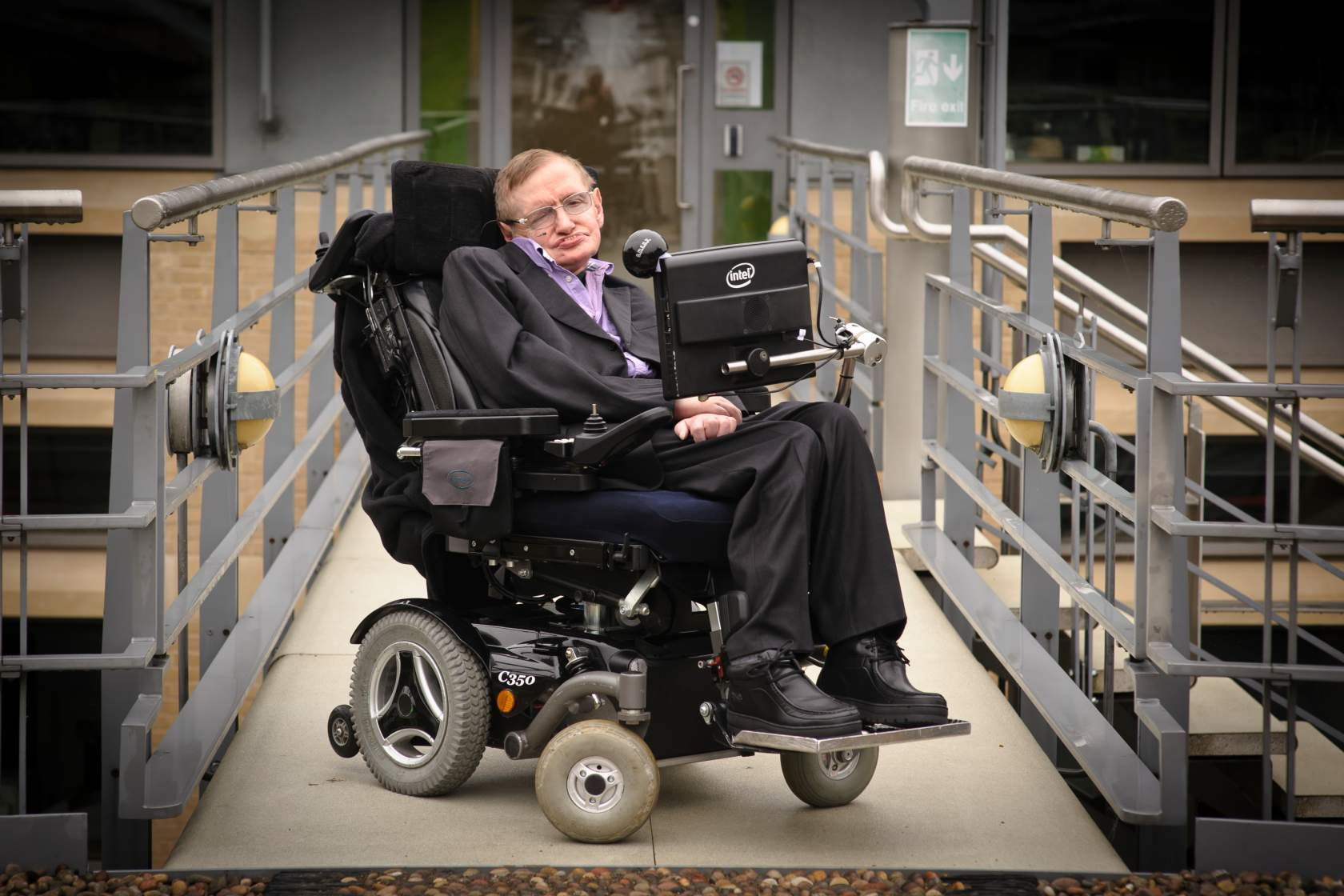 Operator Monitoring
Workload / Fatigue / Alertness monitoring in  Pilots, Air Traffic Controllers, Plant Operators
The MITRE Corp., 2011
Forensics
Lie detection, Brain Fingerprinting, Trust  assessment
Farwell et al. 2000
BCI Gaming
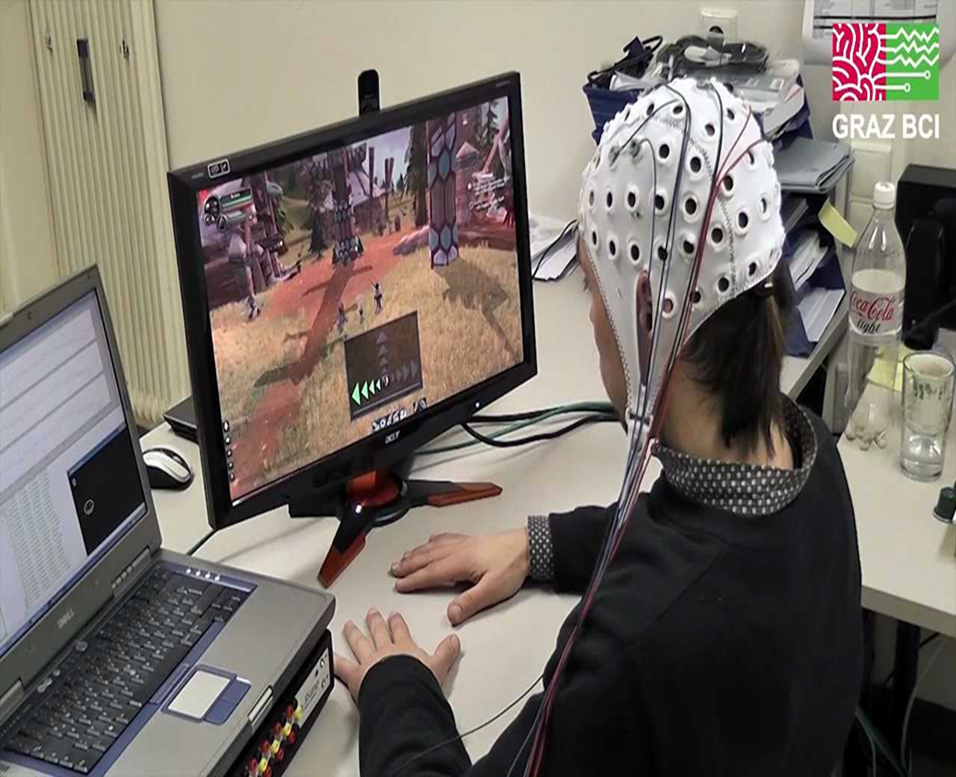 Entertainment
Mood Assessment, “Thought Control”, Fast  Response Detection
https://www.youtube.com/watch?v=LZrat-VG4Ms
Neurosky Mindset
Force Game Test
Health
Sleep Stage Recognition, Neurorehabilitation
Takata et al., 2011
iBrain
Social
Neurowear…
https://www.youtube.com/watch?v=w06zvM2x_lw
necomimi BCI
Communication and Control  for the Severely Disabled
Severe Disabilities: Locked-in  syndrome
Speller Programs
Hex-o-Spell (Blankertz et al.)
P300 Speller
Communication and Control  for the Severely Disabled
Prosthetic Control, Home Automation
brain project, IGUI
Brain2Robot  (Fraunhofer FIRST)
KU Leuven
Operator Monitoring
Braking Intent, Lane-Change Intent, Workload
Welke et al., 2011
Haufe et al., 2011
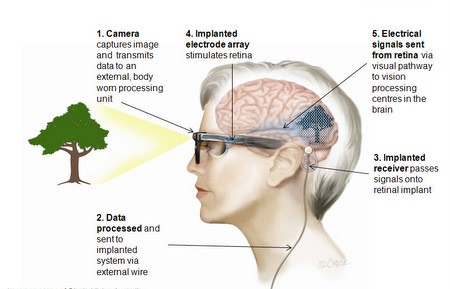 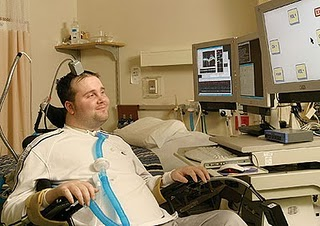 Brain Gate
Australian Bionic Eye
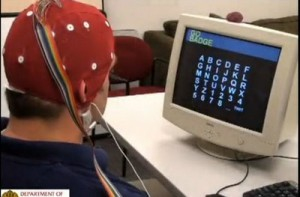 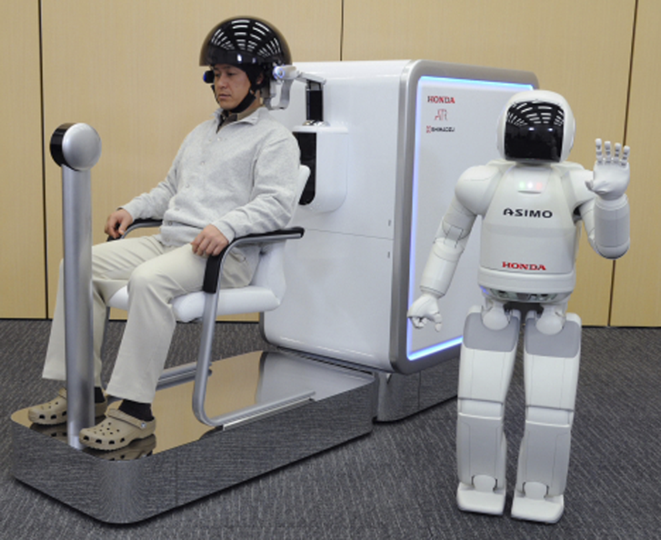 Honda Asimo Control
BCI2000
Kevin Warwick – The First Human Cyborg
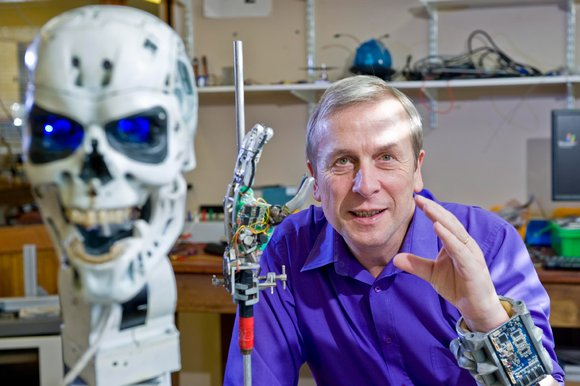 https://www.youtube.com/watch?v=LW6tcuBJ6-w
Advantages of BCI
Eventually, this technology could:
Allow paralyzed people to control prosthetic limbs with their mind.
Transmit visual images to the mind of a blind person, allowing them to see.
Transmit auditory data to the mind of a deaf person, allowing them to hear.
Allow gamers to control video games with their minds.
Allow a mute person to have their thoughts displayed and spoken by a computer.
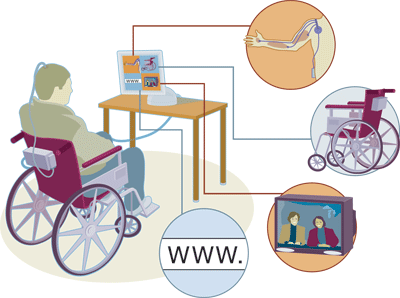 Disadvantages of BCI
Research is still in beginning stages.
The current technology is crude.
Ethical issues may prevent its development.
Electrodes outside of the skull can detect very few electric signals from the brain.
Electrodes placed inside the skull create scar tissue in the brain.
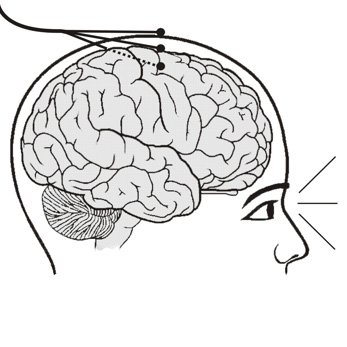 Conclusion
As BCI technology further advances, brain tissue may one day give way to implanted silicon chips thereby creating a completely computerized simulation of the human brain that can be augmented at will. 
Futurists predict that from there, superhuman artificial intelligence won't be far behind.
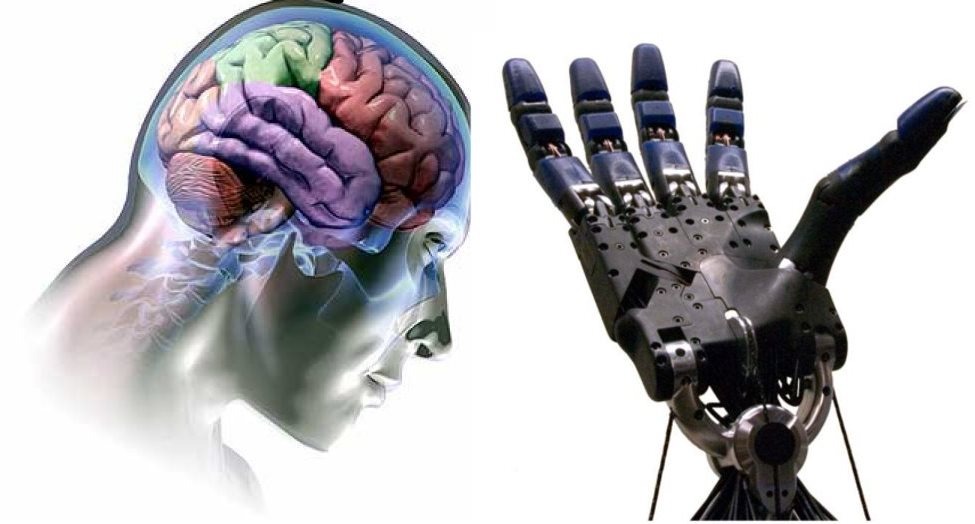 Why is BCI Hard
Processing depends on unknown parameters  (person-specific, task-specific, otherwise  variable)
Folding of cortex differs between any two  persons (even monozygotic twins)
Relevant functional map  differs across individuals
Sensor locations differ  across recording sessions
Brain dynamics are non-  stationary at all time  scales
EEG signals are mathematically complicated to  handle since all sensors record almost the  same signal (superposition of all brain activity)
Therefore they need to be computationally  (e.g., statistically) disentangled for optimum  performance
Why else is BCI Hard?
Signal-to-noise ratio is very challenging, so
sensitive measures are hard to obtain
Relevant brain activity is small compared to interfering  artifacts and compared to brain background activity
Specific measures are even harder to obtain (with  coarse-grained sensing)
Large collections of neurons are involved in many  different activities, not just one
Underlying phenomena are also highly diverse  and rich and derived measures are still poorly  understood – not always clear what to look for
Consequences
Sophisticated signal processing is required
All approaches are fundamentally statistical
BCI systems must be calibrated before they  can be used
Calibration should entail as much information  as available, e.g., example data, prior  knowledge, large databases
BioSig
Developed at TU Graz since at least 2002
One of the oldest open-source BCI toolboxes, for  MATLAB/Octave (cross-platform)
Large amount of functionality from statistics and time-  series analysis: Adaptive Autoregression (AAR), Blind  Source Separation (BSS), Common Spatial Patterns  (CSP), Classifiers (LDA, SVMs, …), Cross-Validation
Offline analysis only -- no real-time hardware or  computation support
Not easy to use (no GUI, fairly complicated code, not  very modular…)
BCI2000
Developed at Wadsworth Center since 1999
Large, modularized C++ system, primarily aimed at  real-time acquisition, signal processing, stimulus  presentation, experiment control, deployment; robust,  “enterprise-grade” implementation
Supports a wide range of acquisition hardware
(currently 19 systems)
Solid documentation, workshops, book, big community
Lack of advanced signal processing and machine  learning algorithms (tough extensions and in-house  versions available)
OpenViBE
Developed at INRIA, relatively young project
Implemented in modular C++, focusing on visual  programming and dataflow programming
Very user-friendly design, interface and documentation
Focus on basic signal processing building blocks,  weaker support for complex information flows  (machine learning, adaptive signal processing, …)
Relatively hard to extend due to complex framework
Supports a broad range of acquisition hardware (15  systems), runs on Windows and Linux
g.BSanalyze
Commercial System developed by g.Tec
MATLAB/Simulink-based framework
Broad collection of turnkey algorithms,  evaluation methods, etc.
Extensive, high-quality graphical user interface
Primarily supporting in-house amplifiers
BCILAB
Developed since 2010 at Swartz Center for  Computational Neuroscience, UCSD (precursors dating  back to 2006)
MATLAB-based, cross-platform, offline and online  analysis; stand-alone versions available
Largest collection of BCI algorithms from signal  processing, machine learning, etc. (2012)
Complex Internal Framework requiring expertise to  extend
Relatively little native support for acquisition systems  (5), but can tie into real-time experimentation  frameworks (BCI2000, LSL)
Other Packages
FieldTrip: Popular MEG/EEG toolbox with online features
xBCI: New C++ framework focused on online operation, GUI-centric,
cross-platform
BF++: Mature BCI framework (developed since 2000), although not  very well known (offline analysis & modeling with UML and XML)
TOBI: Protocol suite for BCI interoperability and data acquisition
PyFF: Python-based BCI stimulus presentation system
BBCI: In-house MATLAB-based system developed at TU Berlin; very  comprehensive, potentially available for licensing
BCI++: Relatively new C++ system, focused on human-computer  interaction and virtual reality (still growing)
Activity 18
Student Opinion Surveys for CS 795/895 Human Computer Interaction
Click Student Opinion Survey https://www.odu.edu/academics/courses-registration/studentopinionsurvey 
Complete the opinion survey and confirm it in Piazza activity thread (just write submitted the opinion survey )